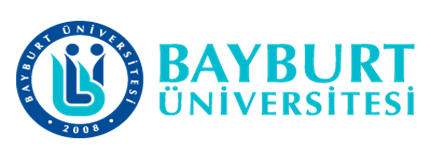 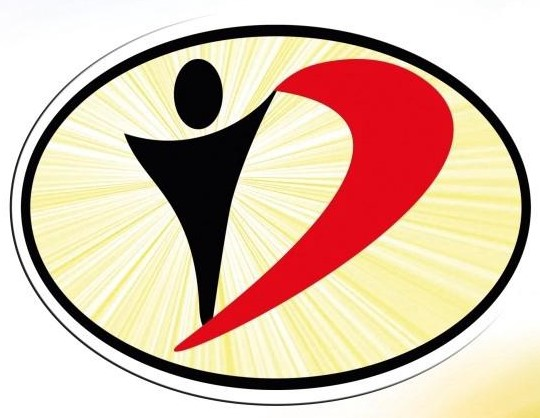 10-16 Mayıs Engelliler HaftasıHz. Peygamber’in Sünnet ve Hadislerinde Engellilerle İlişkiler
BAYBURT ÜNİVERSİTESİ
ENGELLİ ÖĞRENCİ BİRİM KOORDİNATÖRLÜĞÜ
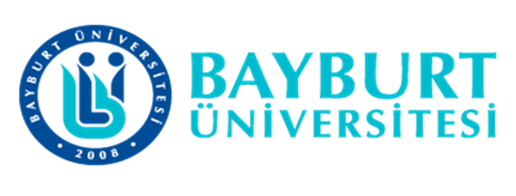 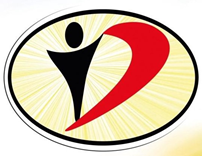 Hz. Peygamber’in (sav) uygulamalarına baktığımızda net bir şekilde şunları görebiliriz:
O, engelli insanlarla bizzat ilgilenmiş, onları güçlerinin yetmediği hususlarda sorumlu tutmamıştır.
Yeteneklerine göre birtakım kamu görevleri de verdiği engelli insanların toplum nezdinde saygın kimseler haline gelmesine vesile olmuştur. Böylece onları, sürekli diğer insanlara muhtaç bir durumda kalmaya mahkûm hale düşmekten korumuş; değer vererek ve ilgi göstererek topluma kazandırmaya çalışmıştır.
Engellilerin ticaret yapmasını kolaylaştırıcı -onlara özel- birtakım hükümler getirmiştir.
Gözleri görmeyen bir sahâbî olan Abdullah b. Ümm-i Mektum'u, Medine dışına çıktığı zamanlarda yerine vekil olarak bırakmıştır.
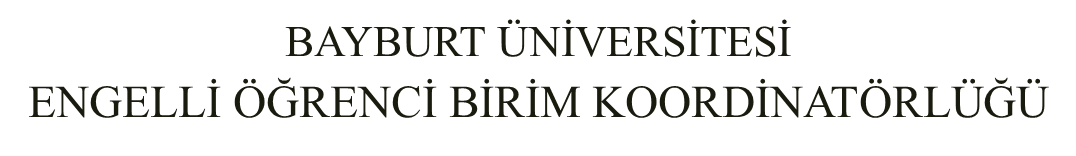 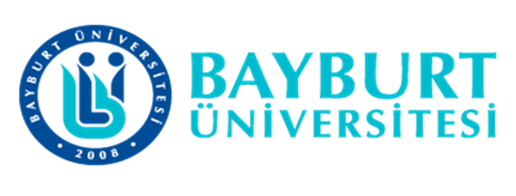 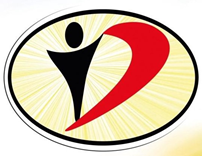 Hz. Peygamber’in engelli insanlara yönelik çağları aşan ifadeleri:
«Allah Teâlâ: ‘İki gözünü alarak imtihan ettiğim bir kulum bu durumuna sabrederse, o iki sevgili gözüne karşılık ona cennetimi veririm.’ buyurmuştur.»

«Başına herhangi bir musibet gelen Müslüman, ‘Biz Allah'a aitiz ve O'na döneceğiz. Allah'ım! Başıma gelen bu musibetin sevabını ver ve bana bunun arkasından hayırlı olan şeyleri ihsan et’ derse Allah ona mutlaka daha hayırlı şeyler verir.»

«Gözleri görmeyen birine yol göstermek sadakadır. Sağır ve dilsiz durumdaki kişilerin dertlerini anlatmalarına yardımcı olman da bir sadakadır.»
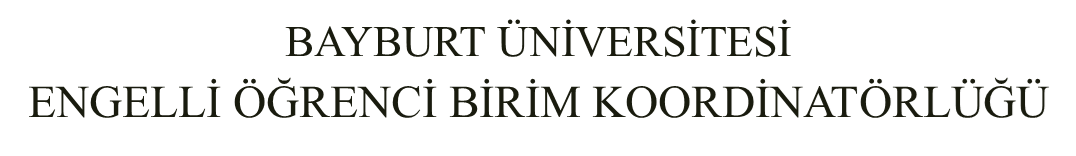 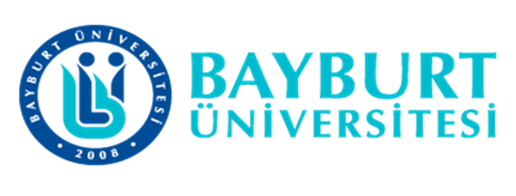 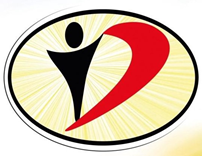 Bu müjdelere karşılık şu uyarıları da göz ardı etmemeliyiz:
«Gözleri görmeyen (âmâ) bir kimseyi yolundan saptırana Allah lânet etmiştir.»

«Bir kimsenin mümin kardeşini küçümsemesi günah olarak ona yeter.»

«Din kardeşinin derdine sevinip gülme. Sonra Allah ona merhamet eder, (onun sıkıntısını kaldırır) sana da onun derdini verir.»
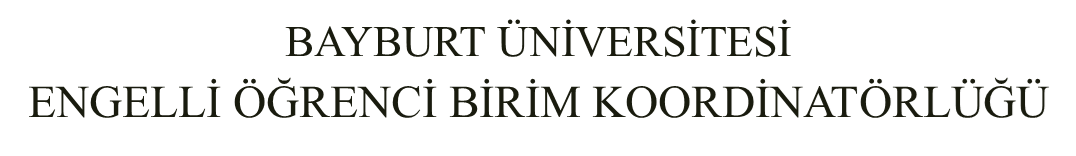